Central Florida Water InitiativeWater For Tomorrow
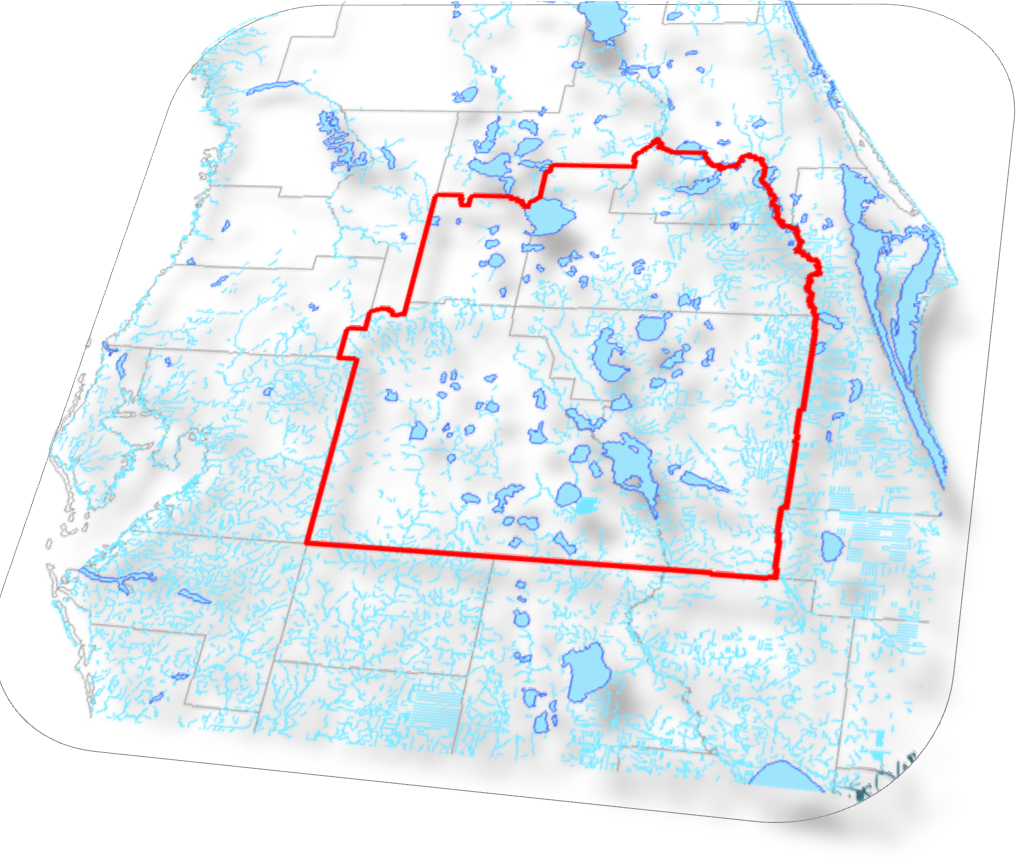 Welcome and Overview			  Michael Minton						Dean Mead
[Speaker Notes: Guidance Document outlines the process based on three Guiding Principles

The work of the technical teams will result in:
one shared groundwater model
one coordinated strategy for minimum flows and levels prevention and recovery
one regional water supply plan

Involving the public is an essential part of the regional water supply planning process.]
Central Florida 	Water 	Initiative:	Why this Matters	Jim Fletcher	Extension Director	UF IFAS Osceola Extension	Michael Minton	Shareholder		  Dean Mead
[Speaker Notes: Guidance Document outlines the process based on three Guiding Principles

The work of the technical teams will result in:
one shared groundwater model
one coordinated strategy for minimum flows and levels prevention and recovery
one regional water supply plan

Involving the public is an essential part of the regional water supply planning process.]
Background and Review 	of the 	Proposed Solution Plan			Robert Beltran	 Executive Director	Southwest Florida WMD
[Speaker Notes: Guidance Document outlines the process based on three Guiding Principles

The work of the technical teams will result in:
one shared groundwater model
one coordinated strategy for minimum flows and levels prevention and recovery
one regional water supply plan

Involving the public is an essential part of the regional water supply planning process.]
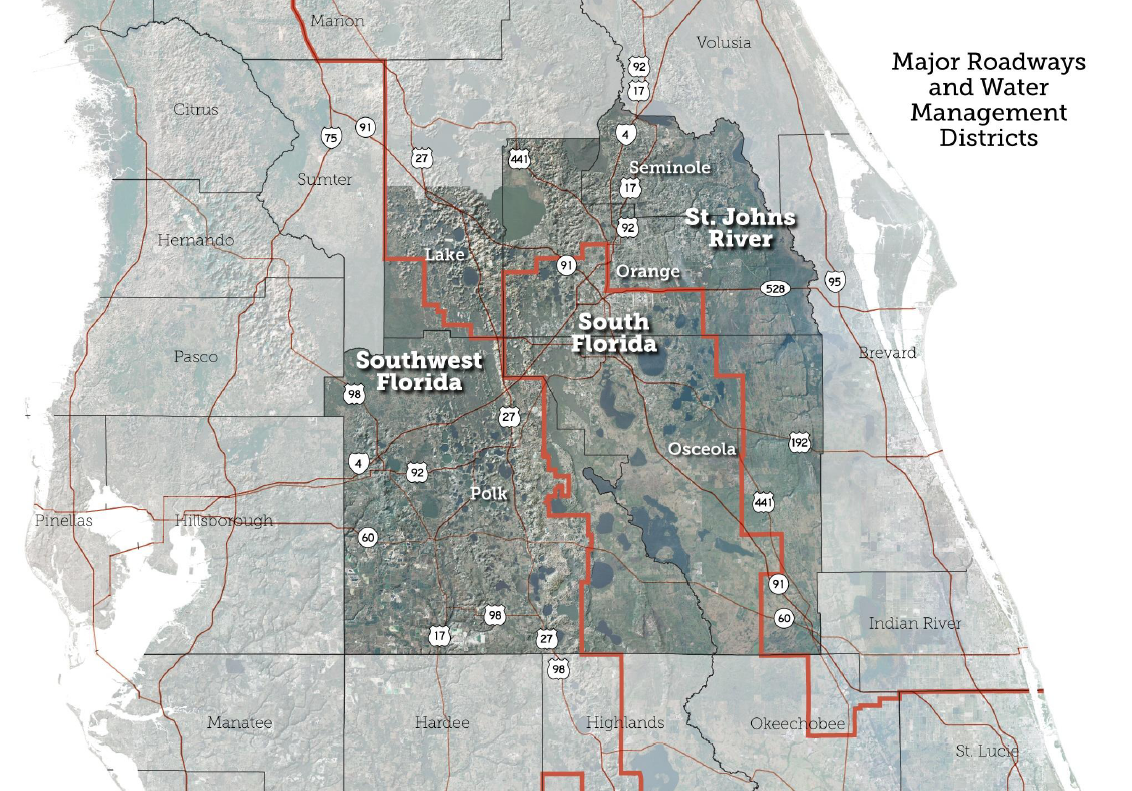 (Southern)
[Speaker Notes: CFWI region
Collaborative effort between Districts, FDEP, FDACS, utilities, and other stakeholders
Technical teams provided strong scientific foundation for development of Planning docs
Led by Steering Committee]
Where Does Our Water Come From?
More than 90% of our water comes from the aquifer system.
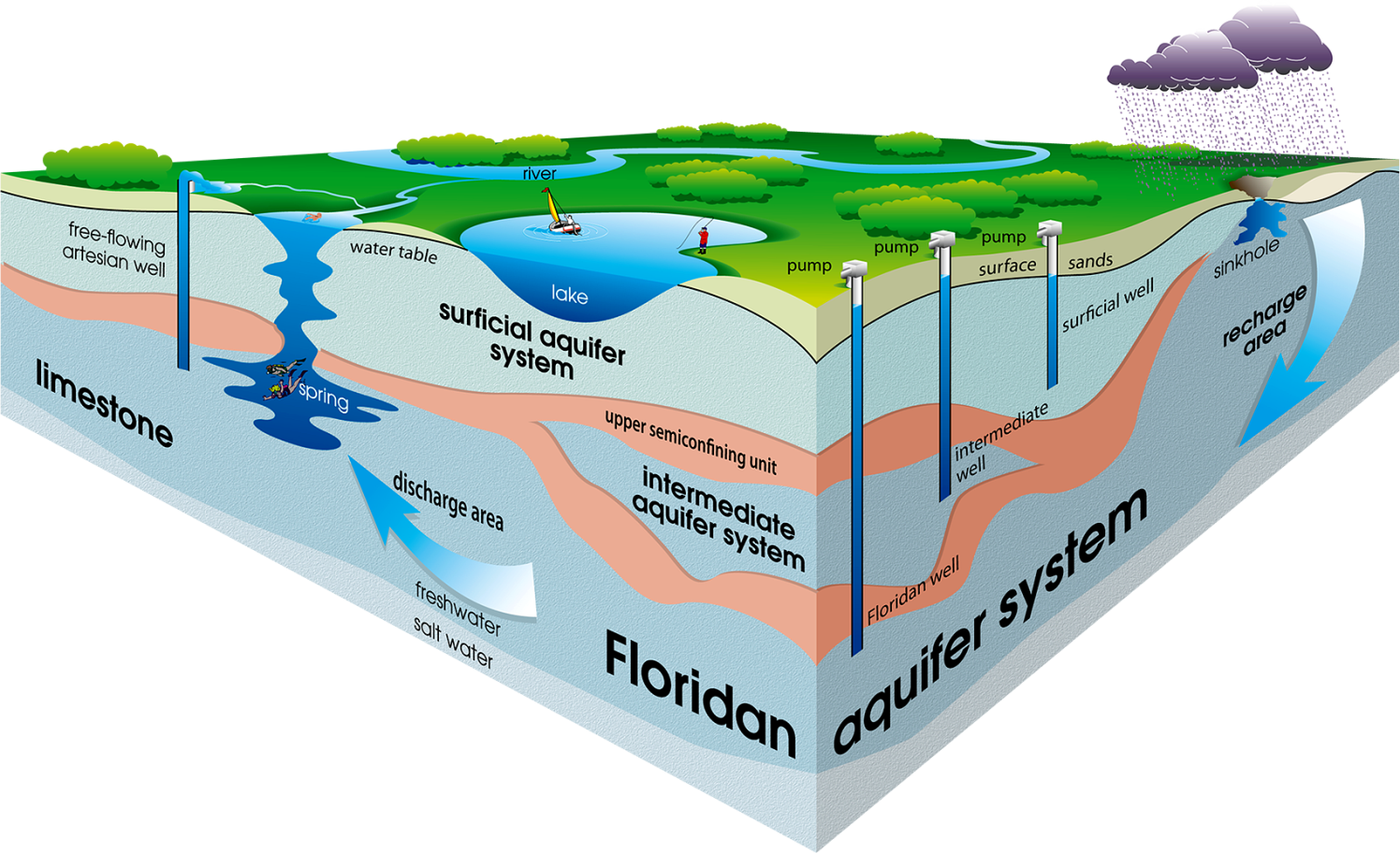 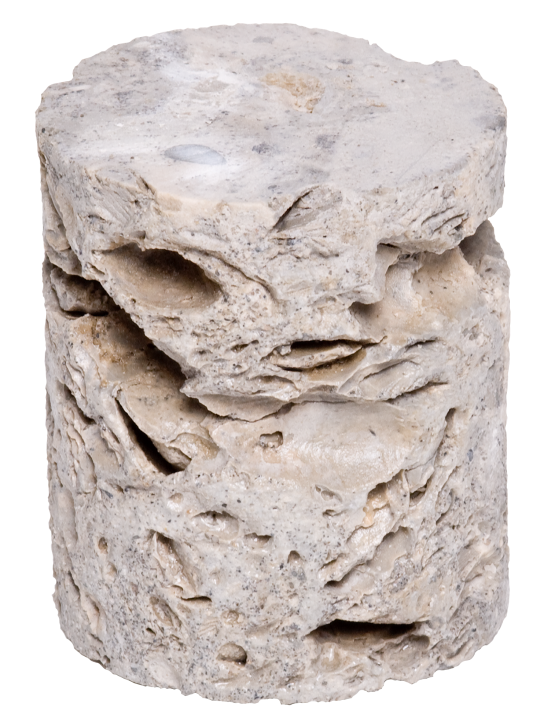 What Happens When We Overuse the Aquifer?
Wetlands
Spring flow
Lake and river levels
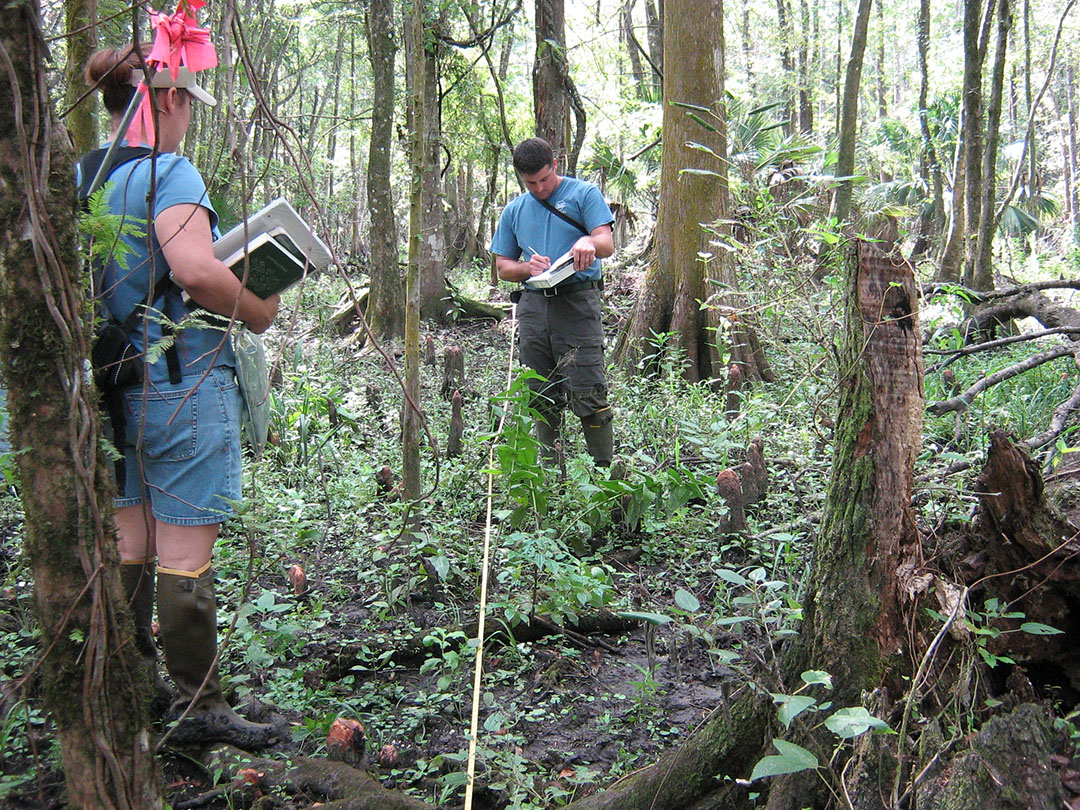 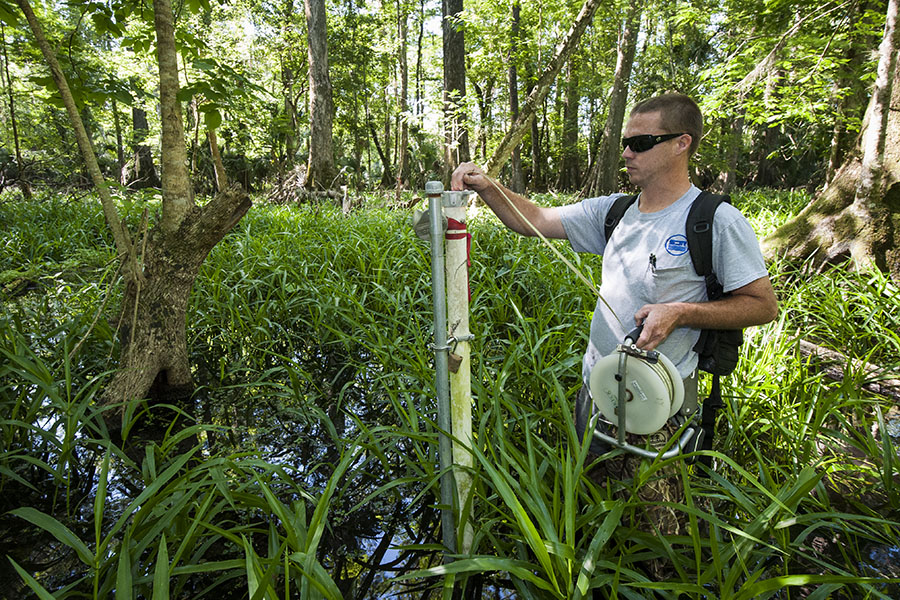 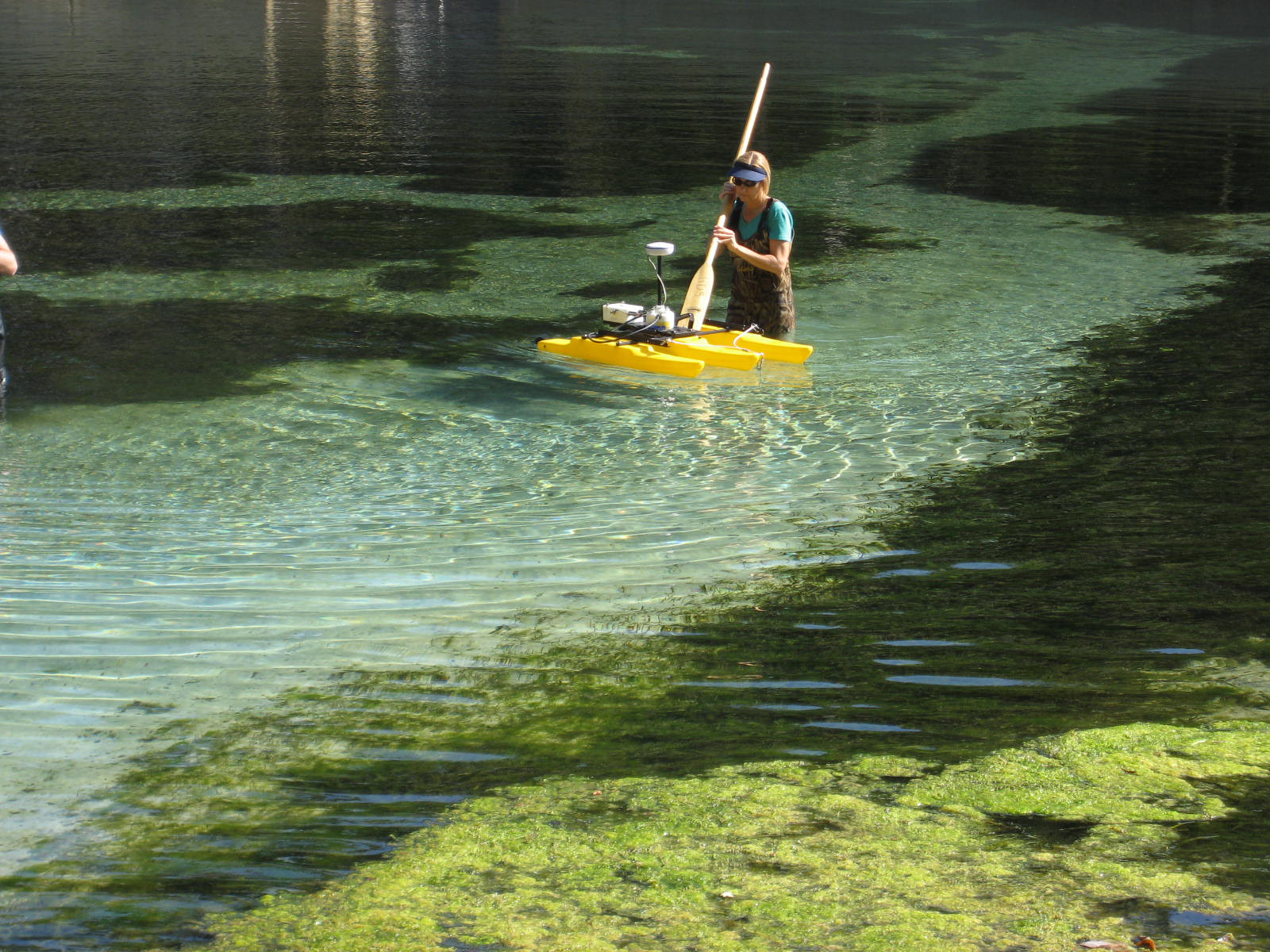 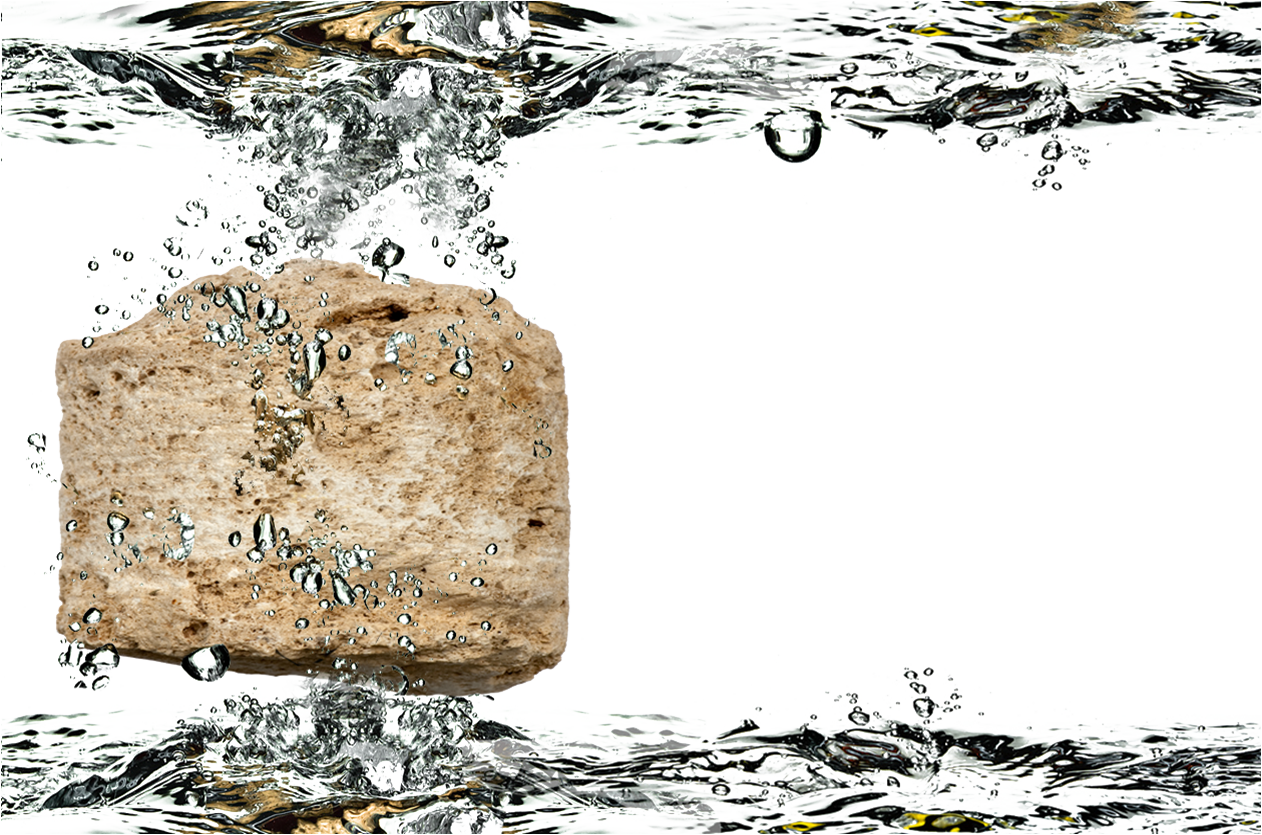 FRESHWATER
What Happens When We Overuse the Aquifer?
Aquifer
Acts like a sponge, drawing water down from the land surface.
Draws salt water up into freshwater zones.
SALT WATER
What is CFWI?
A collaborative regional water supply effort to protect, conserve and restore our water resources.
Guidance Document		Principles
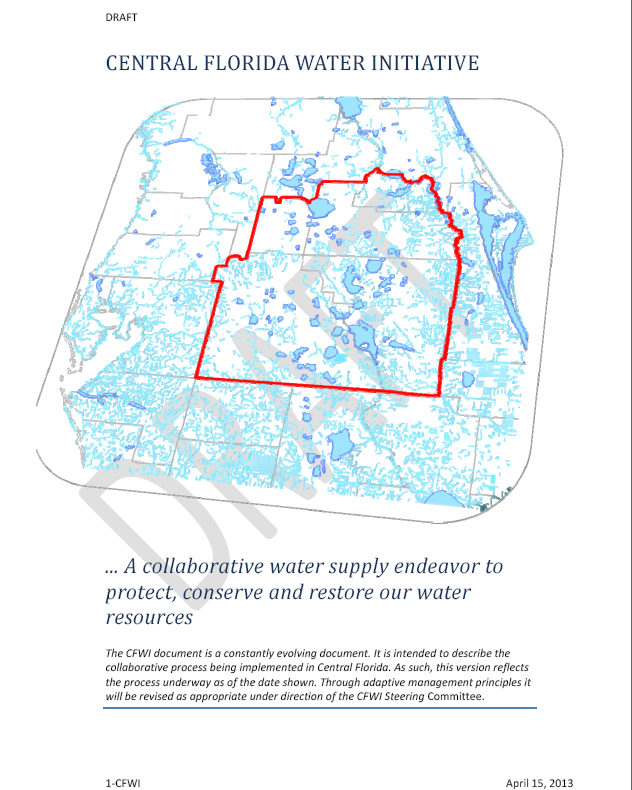 Identify sustainable quantities of groundwater sources
Develop strategies to meet water demands
Establish consistent rules
[Speaker Notes: Guidance Document outlines the process based on three Guiding Principles

The work of the technical teams will result in:
one shared groundwater model
one coordinated strategy for minimum flows and levels prevention and recovery
one regional water supply plan

Involving the public is an essential part of the regional water supply planning process.]
One RWSP for the CFWI Region
Collaborative effort 
Scientific foundation
Stakeholder driven
Demands from all categories
Potential sources and projects
Water resource evaluation
Funding mechanisms
Update every 5 years
20-year planning horizon
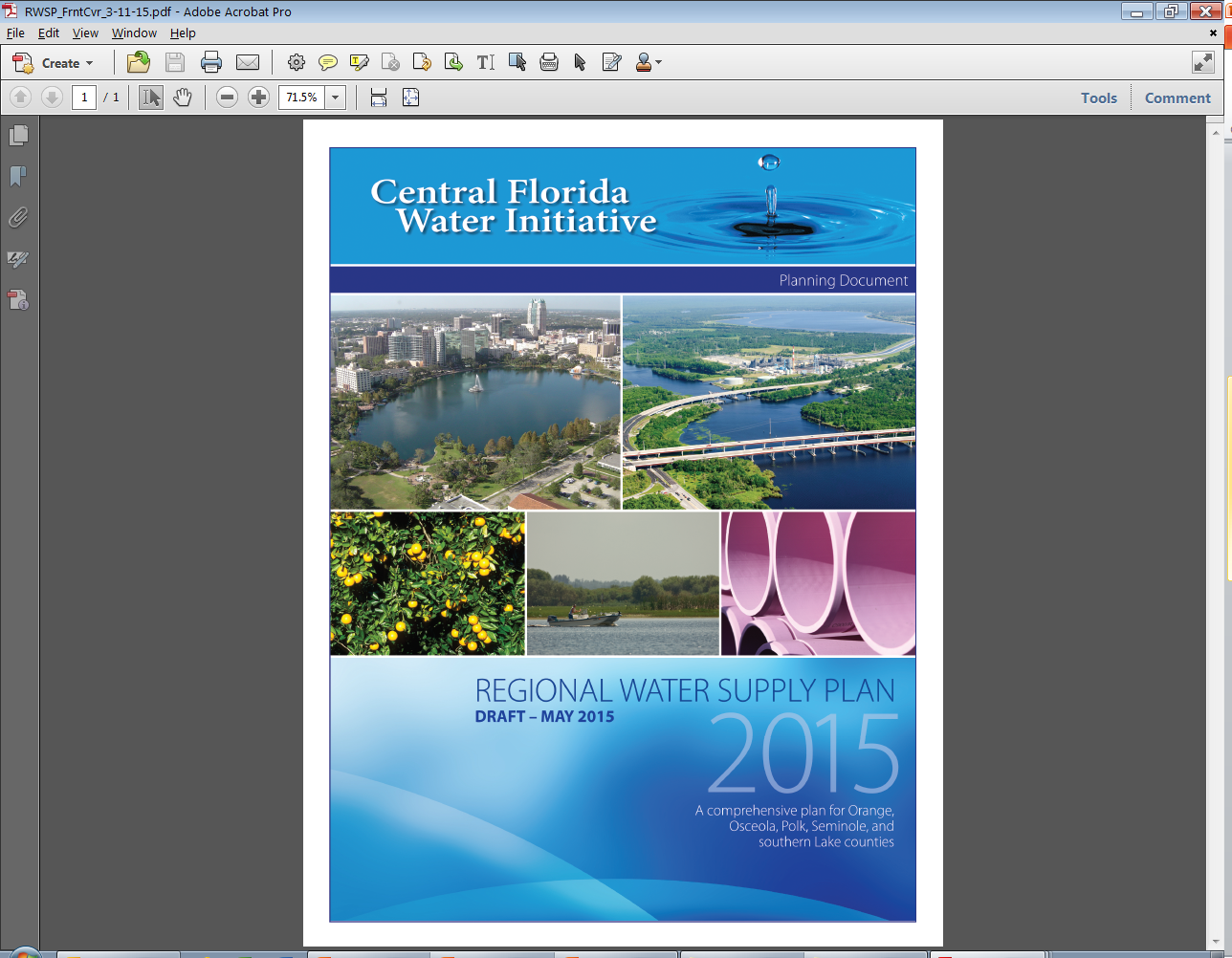 [Speaker Notes: Developing first-ever CFWI Regional Water Supply Plan
Collaborative effort between Districts, FDEP, FDACS, utilities, and other stakeholders
Technical teams provided strong scientific foundation for development of Plan
CFWI RWSP is being developed to address both short-term and long-term water issues.
Water demand projections are based on best available data.
The RWSP will identify options to meet projected demands.

Demands from all categories
20-year planning horizon
How to meet the demands
Potential sources
Project options
Evaluation of water resources
Funding mechanisms
Update every 5 years]
Solutions Discussion		Robert BeltranExecutive Director, Southwest Florida WMDLen Lindahl, P.E.Assistant Executive Director, South Florida WMDMichael RegisterDirector, Division of Regulatory, Engineering and Environmental Services, St. Johns River WMD
[Speaker Notes: Guidance Document outlines the process based on three Guiding Principles

The work of the technical teams will result in:
one shared groundwater model
one coordinated strategy for minimum flows and levels prevention and recovery
one regional water supply plan

Involving the public is an essential part of the regional water supply planning process.]
Solutions Team
Subtasks:
Review regional alternatives
Develop water supply and conservation options
Identify partnerships/encourage interconnects
Identify need for recovery/prevention
Monitoring/Assessment in conjunction with DMIT
Workshops and public meetings
Identify funding needs for regional projects
[Speaker Notes: The team will develop strategies to meet future water demands by optimizing the use of existing groundwater, identifying demand management activities, identifying viable alternative water supplies, and establishing consistent rules. 
The team will be working closely with all key stakeholders to gain community and financial support for these critical projects. 
Its work is projected to be completed by the end of 2014.]
Key Findings
Solutions Phase
Water conservation is an important element
Sufficient options to meet the regions’ needs through 2035
150 options – more than 334 mgd
Conceptual management strategies can be developed into specific projects
Stakeholder engagement has and will continue to be important
Project cost estimates scenario
$2.8 billion for 225 mgd
Establishment of consistent rules and regulations to be developed to implement the results of CFWI Planning effort
Implementing results of CFWI is critical to long-term sustainability
technical aspects of the CFWI Implementation Plan
Implementation Strategy
Implement Water Conservation Programs
Develop Specific Prevention and Recovery Projects
Support Development and Implementation of Regional Project Solutions
Support Additional AWS Projects
Improve Water Resource Assessment Tools and Supporting Data
Develop Options for Consistent Rules and Regulations
Continued Communication and Outreach
Identify Options for Future CFWI Framework to Support Implementation Strategies
technical aspects of the CFWI Implementation Plan
Water Conservation
5-year Plan
Public Supply & Other Self Supply
10 BMPs
Adopt High-Efficiency Standards 
Landscape and Irrigation Systems 
Plumbing Fixtures and Appliances
Public Education
Clearinghouse/Conservation Planning Tools/Research
Agriculture (Programmatic Approach)
7 BMP categories
Includes training workshops, on-site demonstrations, mobile labs and support for Extension Services
[Speaker Notes: Adopt High-Efficiency Standards 
Landscape and Irrigation Systems (Land Use Regulation, Local Ordinance, Statute, etc.)
Plumbing Fixtures and Appliances (Plumbing Code Modification, Local Ordinance, etc.)]
technical aspects of the CFWI Implementation Plan
Prevention and Recovery
$2 million in 2016 and $1.5 million in 2017
Evaluate recovery options for 3 waterbodies
Options include 
Conservation
Recharge
Relocation of withdrawals
Development of AWS
Regional Project Solutions
technical aspects of the CFWI Implementation Plan
Implementation Strategy
Implement Water Conservation Programs
Develop Specific Prevention and Recovery Projects
Support Development and Implementation of Regional Project Solutions
Support Additional AWS Projects
Improve Water Resource Assessment Tools and Supporting Data
Develop Options for Consistent Rules and Regulations
Continued Communication and Outreach
Identify Options for Future CFWI Framework to Support Implementation Strategies
technical aspects of the CFWI Implementation Plan
Other Issues?
Agricultural Conservation
Is using less water going to work against ag, especially those implementing conservation measures?
Financial feasibility of conservation measures
Cost share programs to implement conservation measures
Regulation
CUP renewal process/review process
Will solutions affect existing permits
How will allocations for agriculture be considered, especially new permits (i.e. compared to process of a utility/authority)
Are long range supply plans for agriculture the same as for public supply?
AWS and effects on ag water use
Source substitution
Surface water
Groundwater
Tail water recovery
CFWI Plan Schedule
June/July
Public review period 
Extended Review Period - ~82 days
Ends July 31
August/September 
Finalize CFWI Document Series 
October
Steering Committee Meeting
Approve CFWI Document Series for Board Approval
November
District Governing Board Meetings 
Approve CFWI Document Series
Thank you!
For more information visit
cfwiwater.com
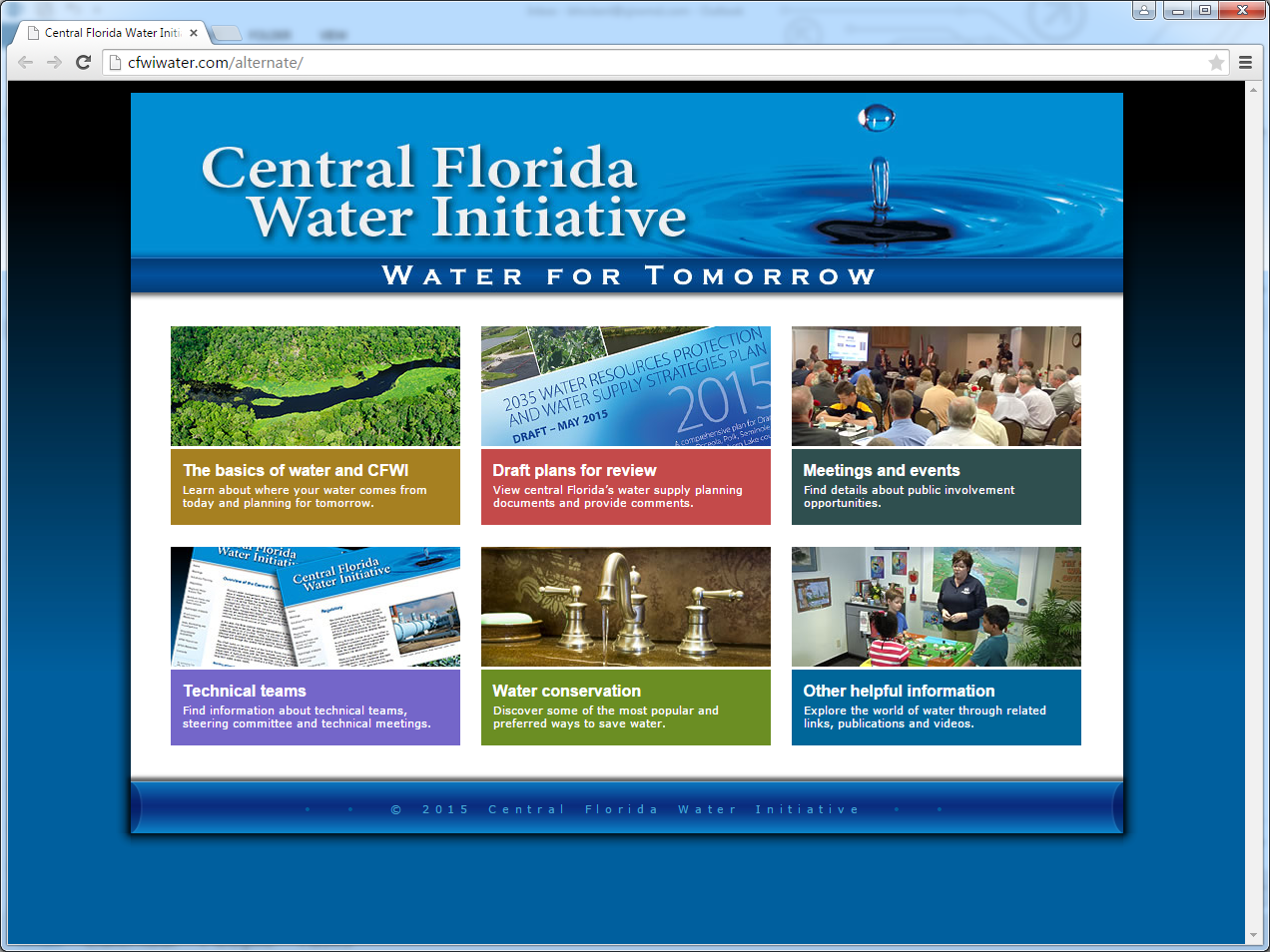